PowerPoint 2: Images of the 
front and back of a polymer note
Lesson 1-2
Polymer series
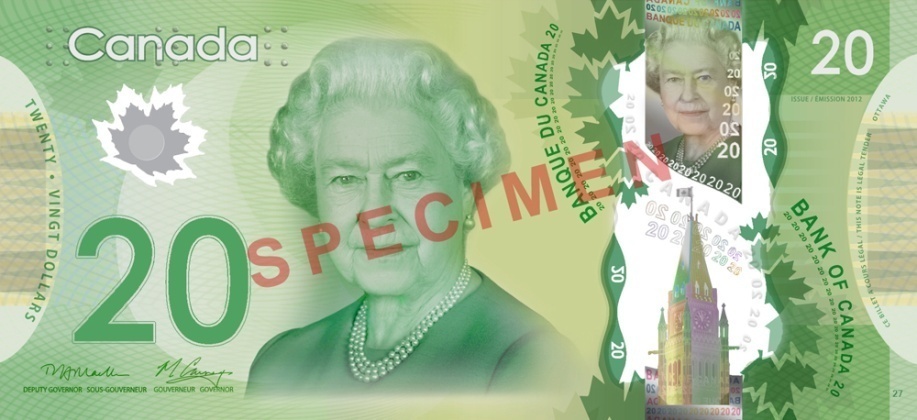 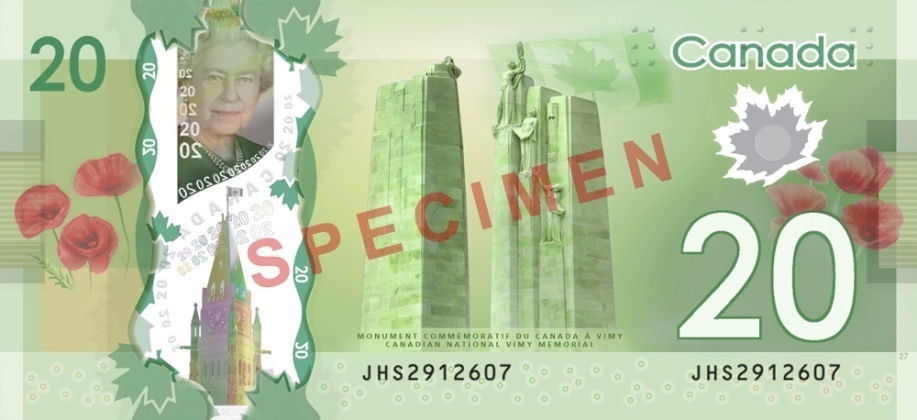 Polymer series
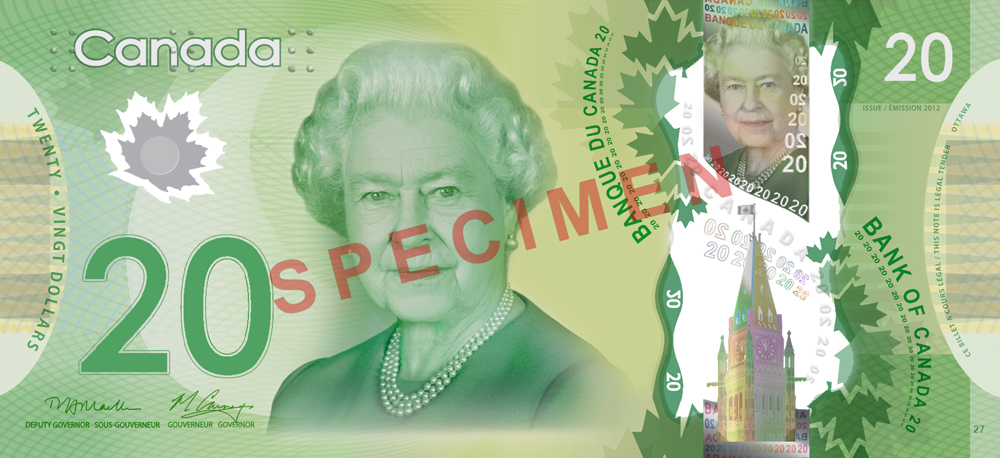 Polymer series
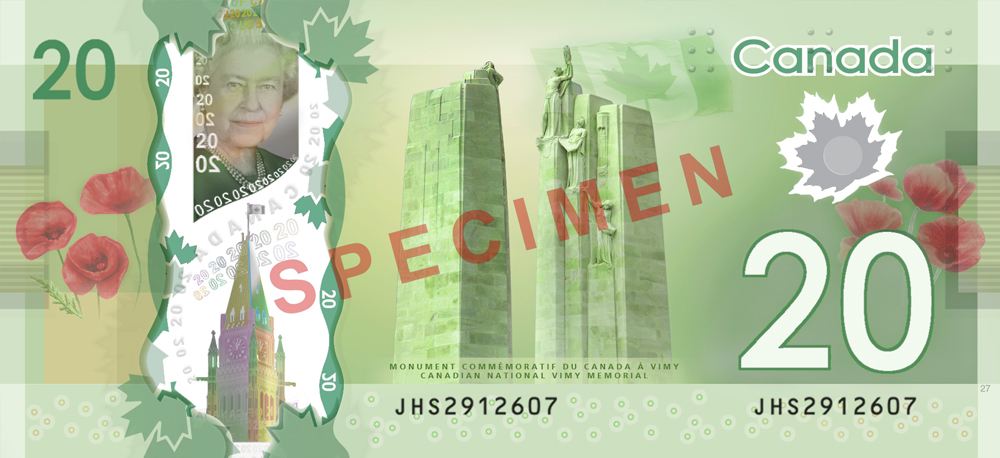